SZLAKIEM POLSKICH STOLIC
KLASA III
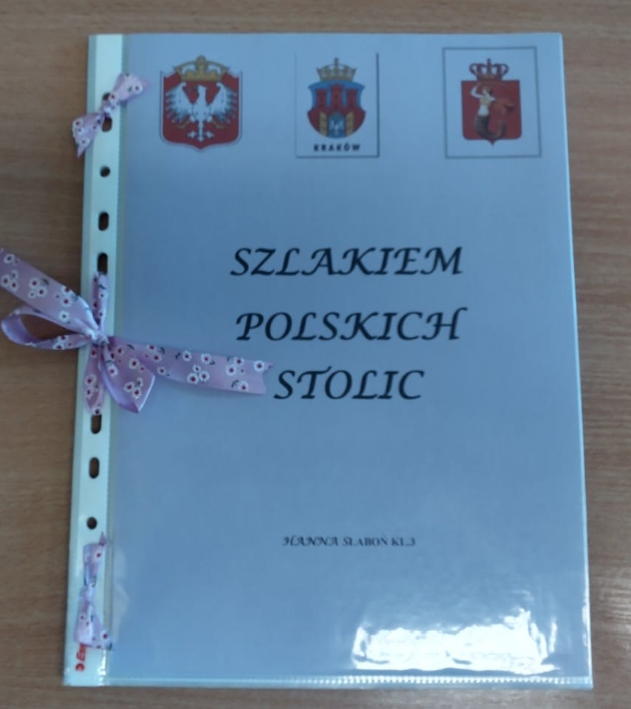 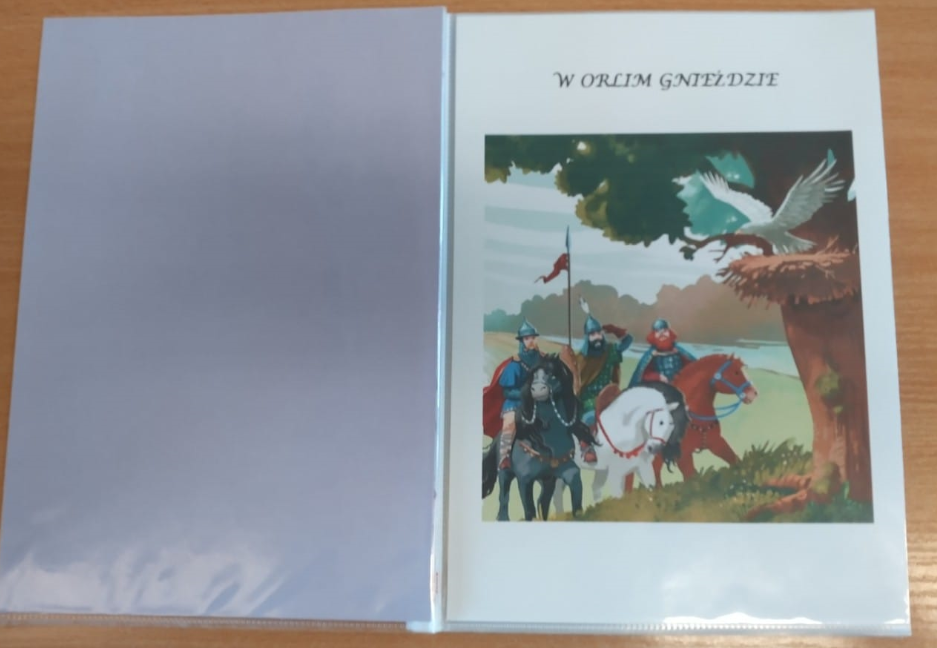 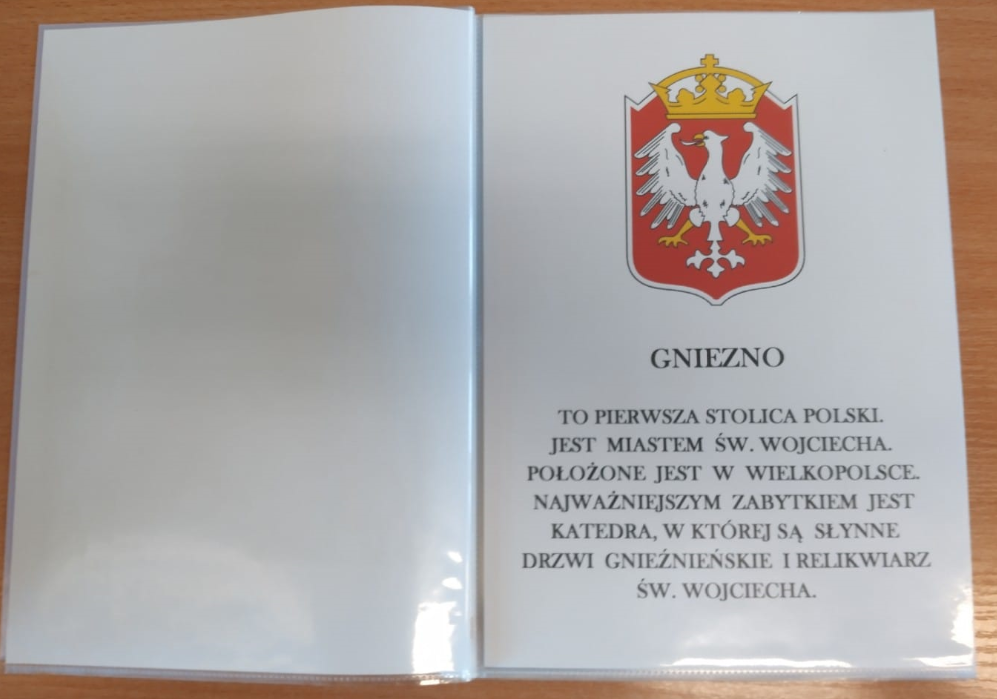 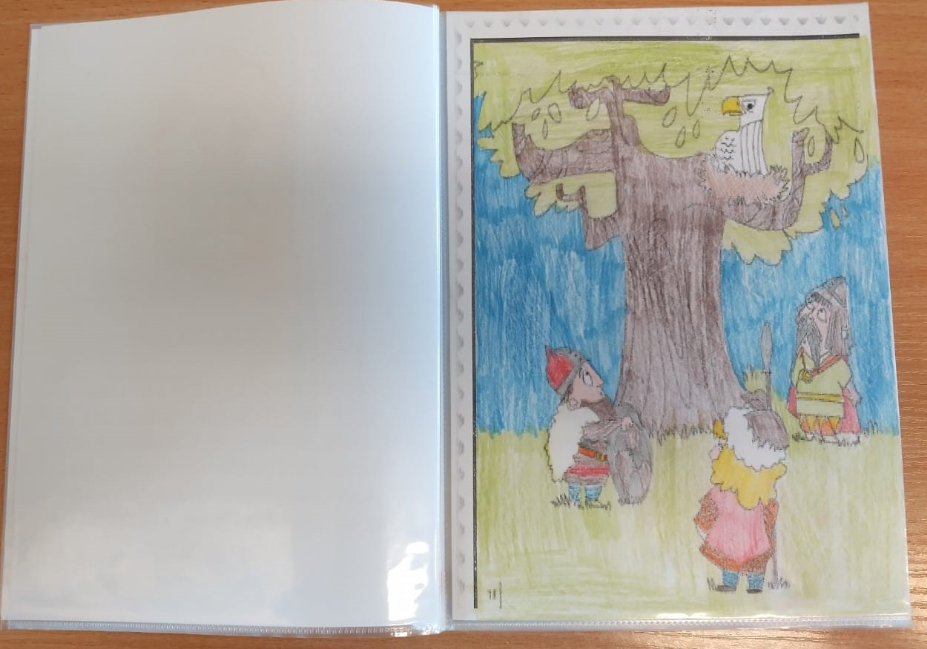 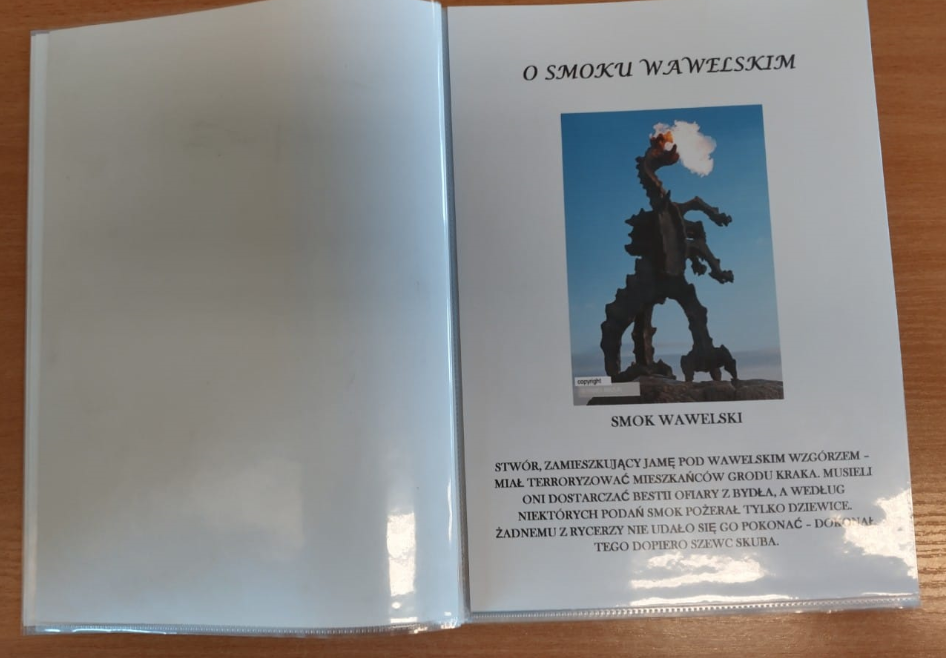 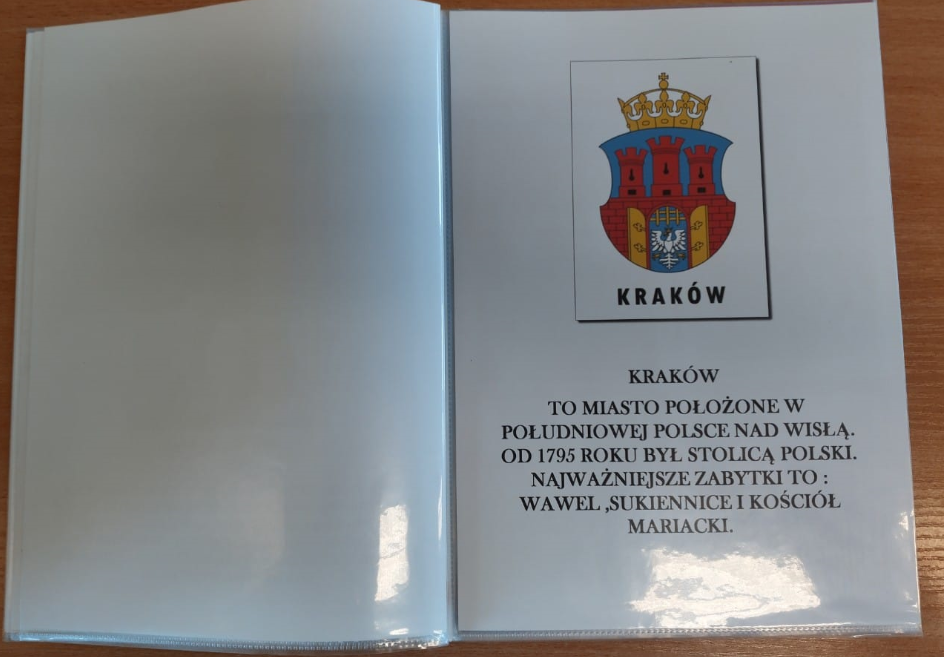 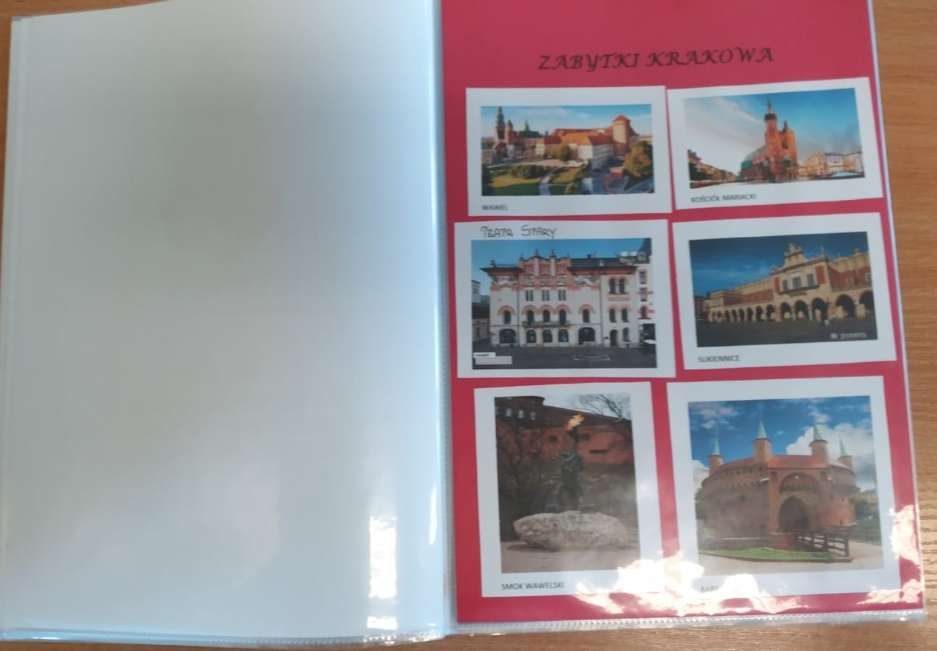 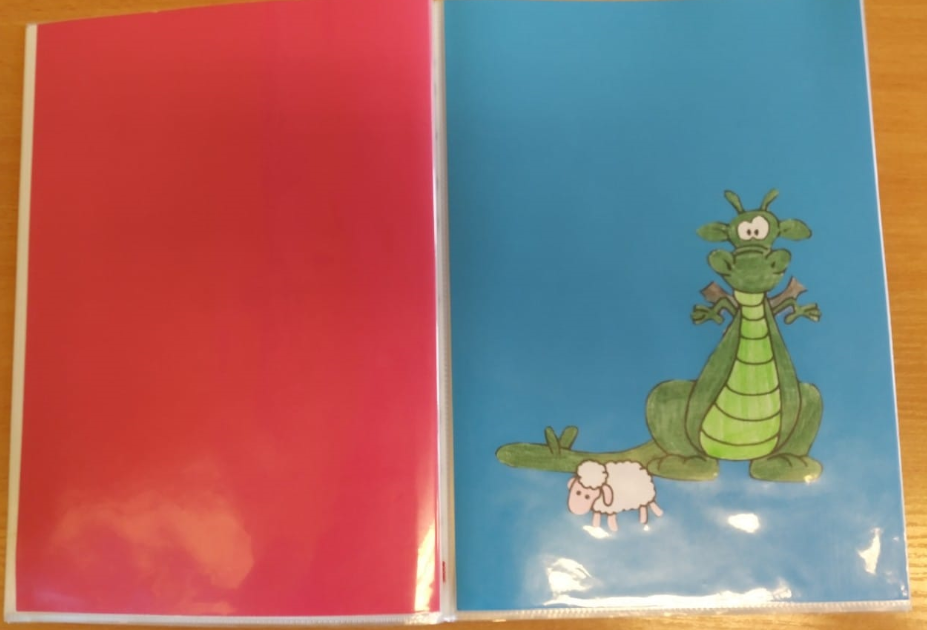 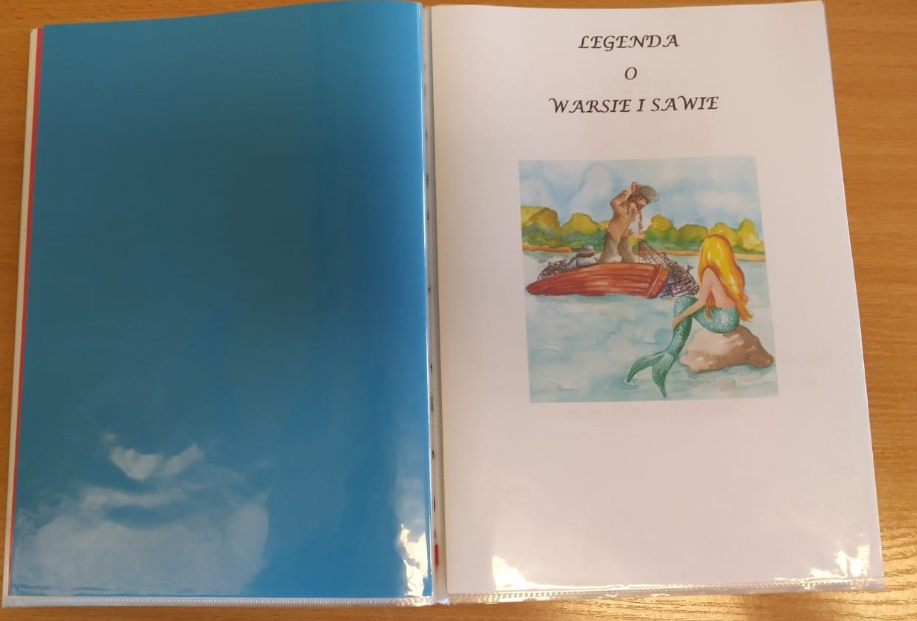 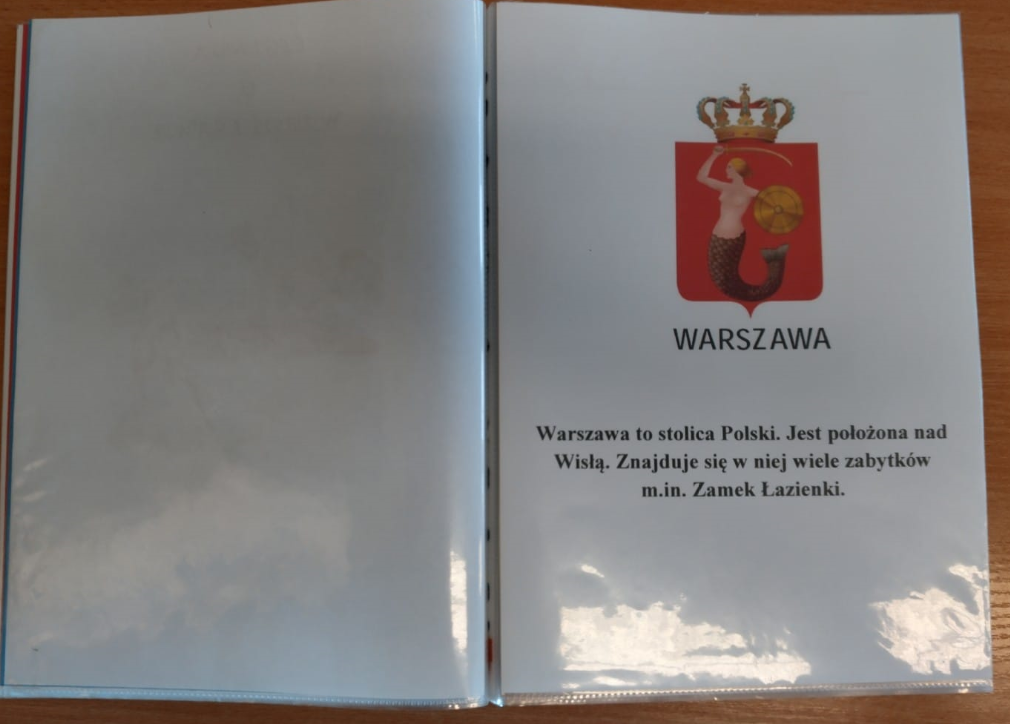 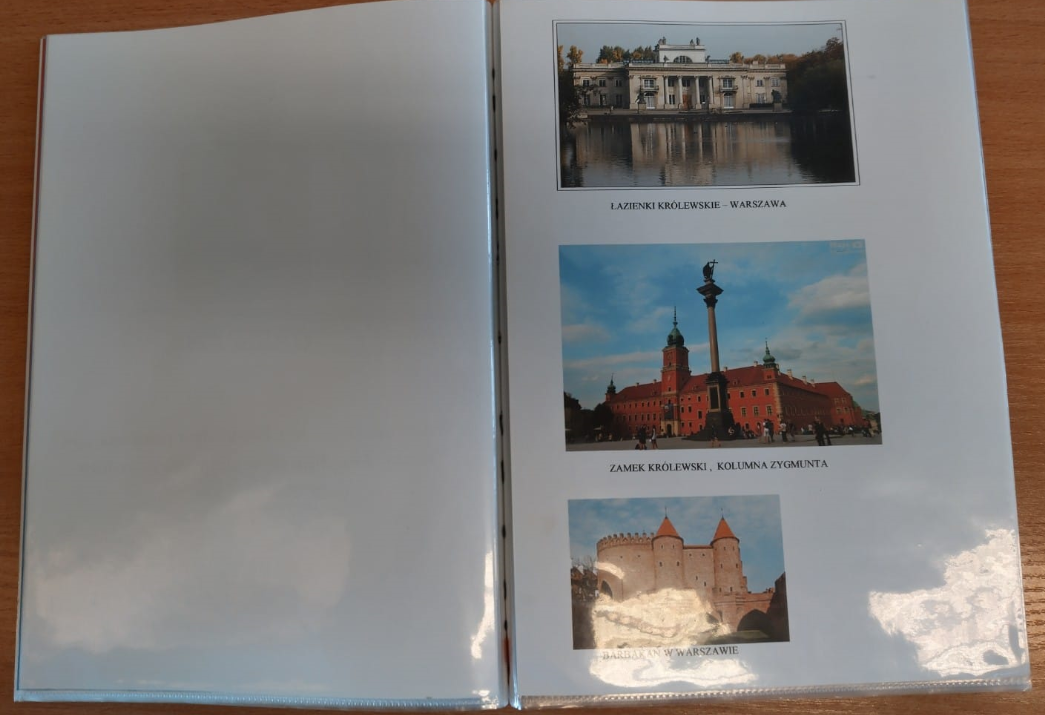 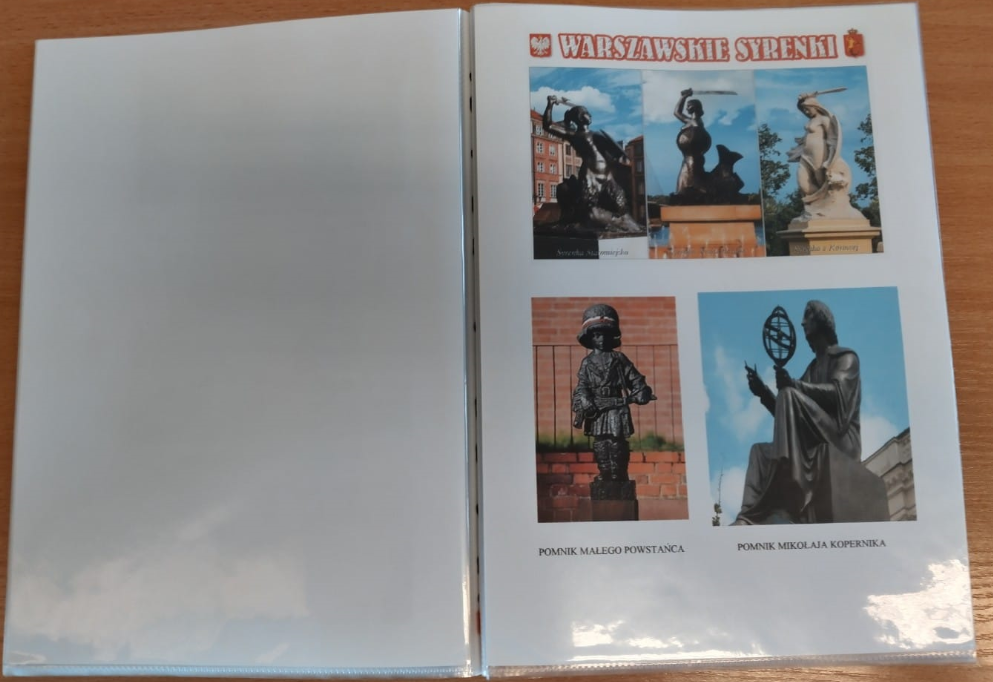 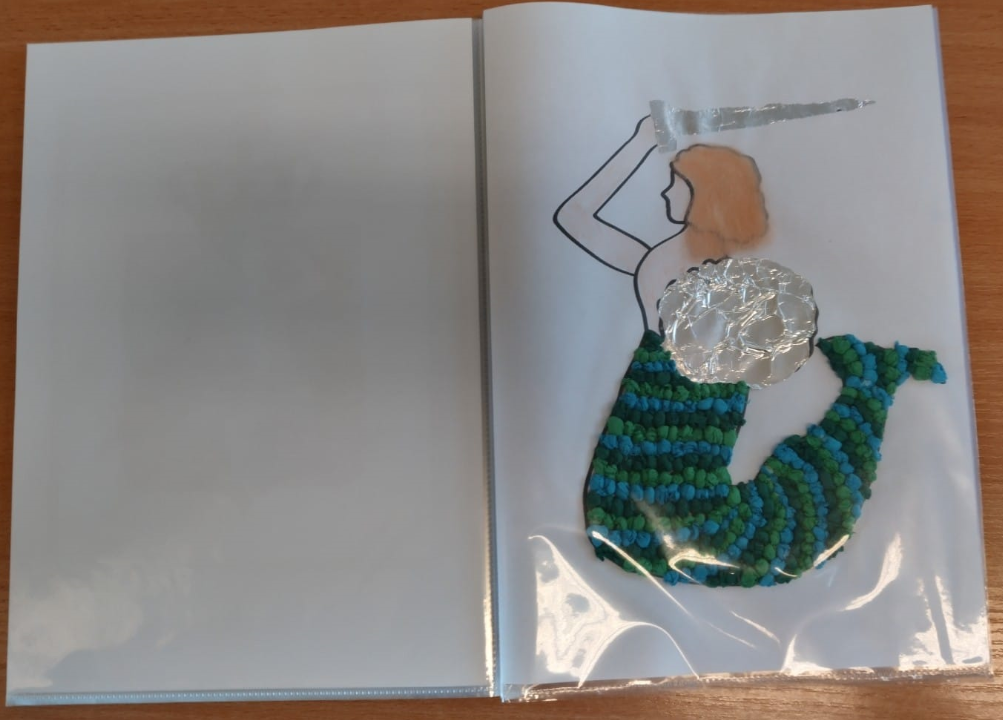 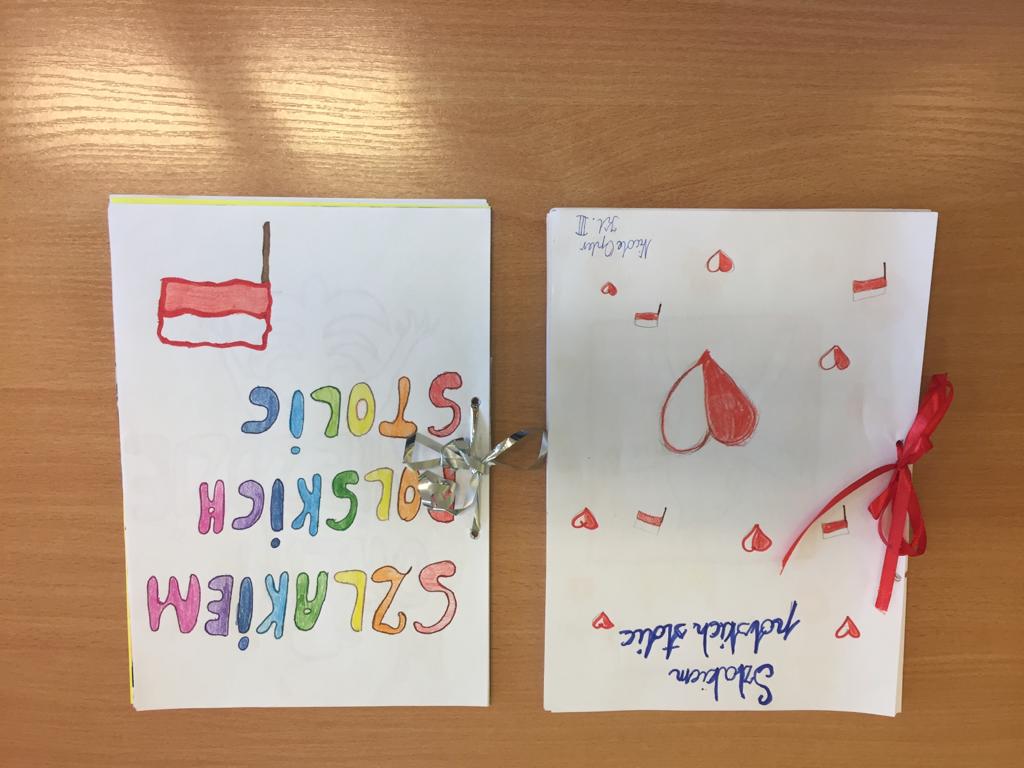 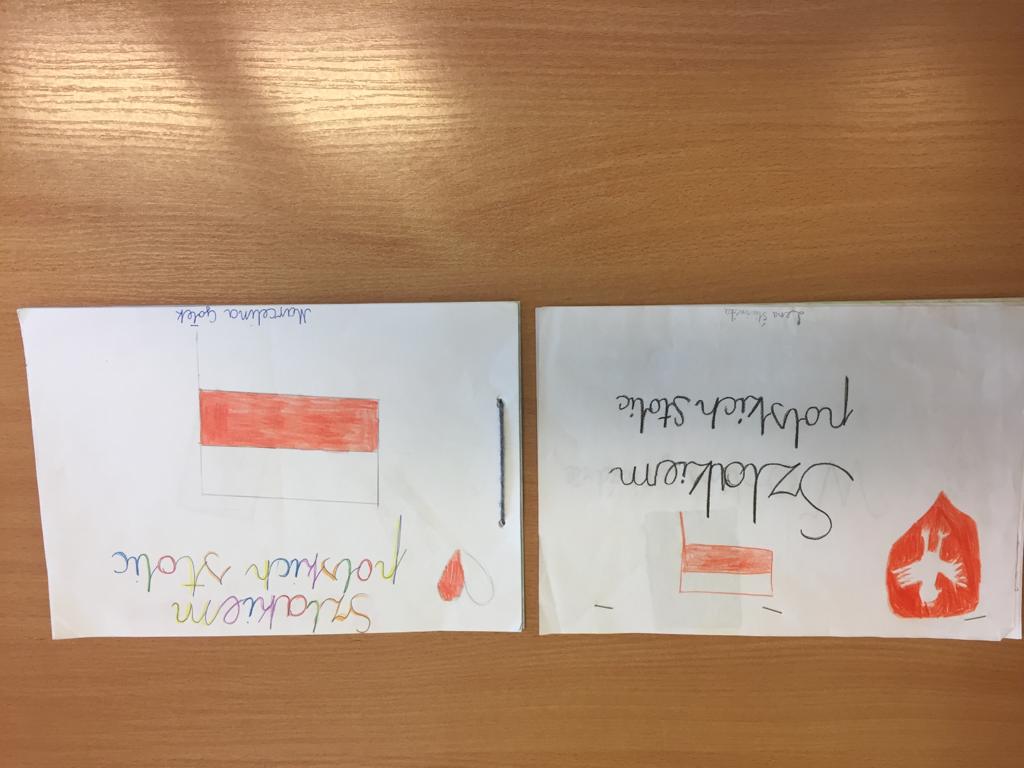 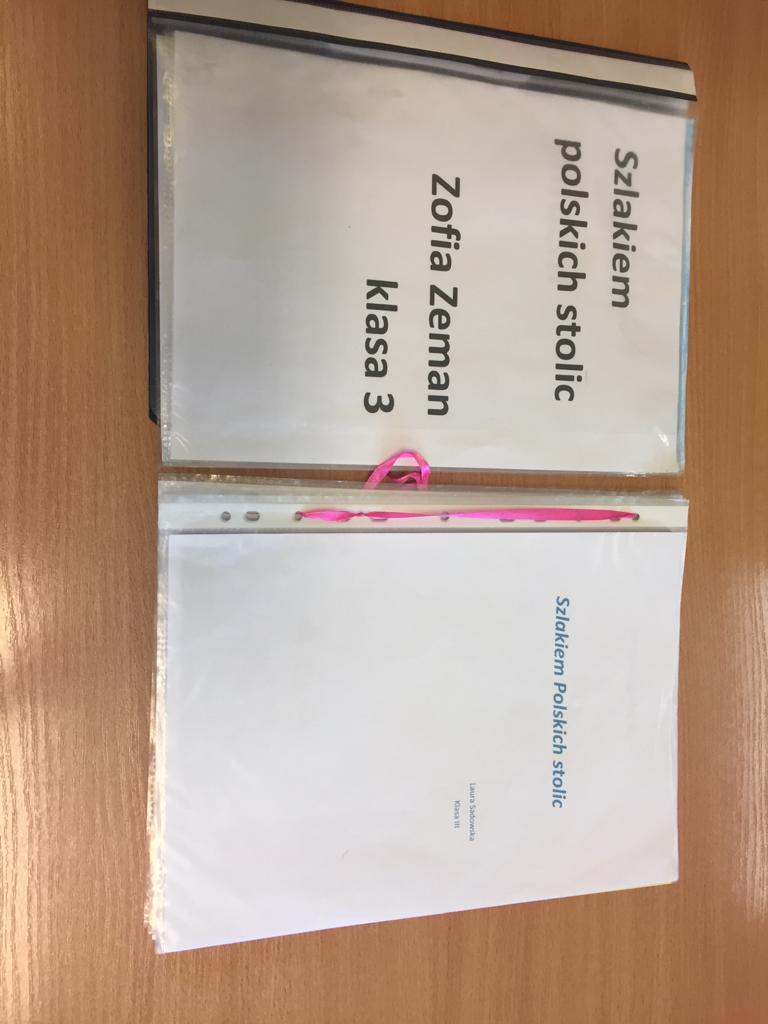 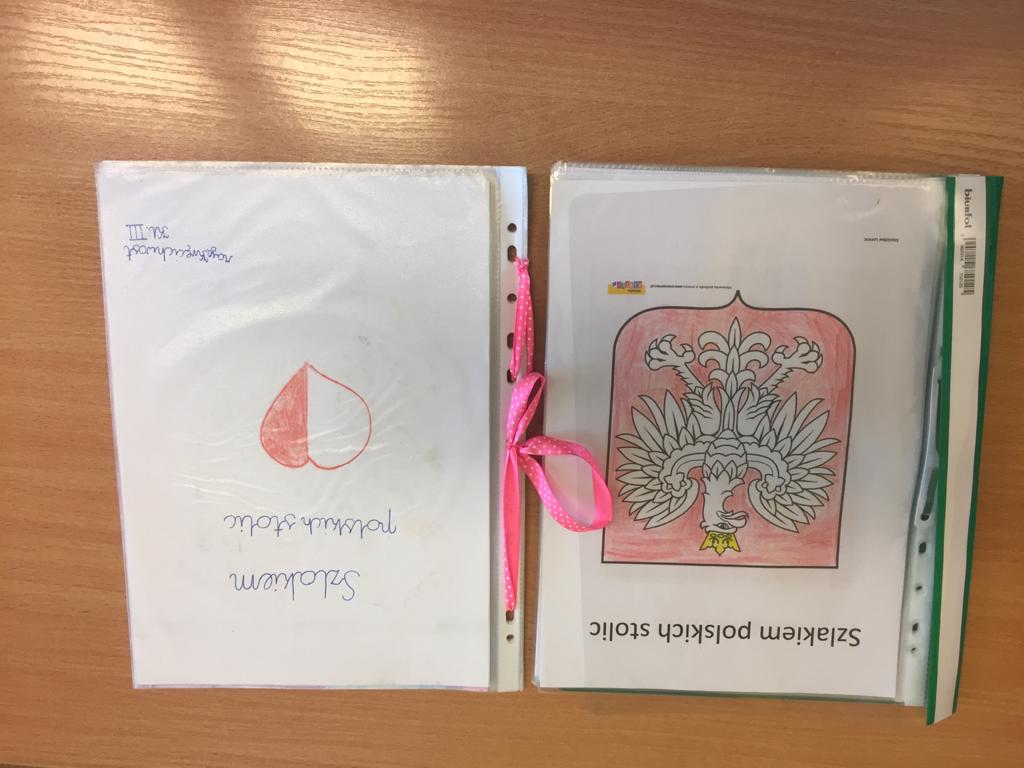